Gyrocompass
performed by
Itunin Alexandr
ICS2-62
Language adviser
Belova E.A.
Content
Definition
The difference between gyroscope and gyrocompass
Construction
Application features
Heading indicators
Errors
Conclusion
A gyrocompass is a type of non-magnetic compass which is based on a fast-spinning disc and rotation of the Earth
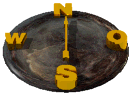 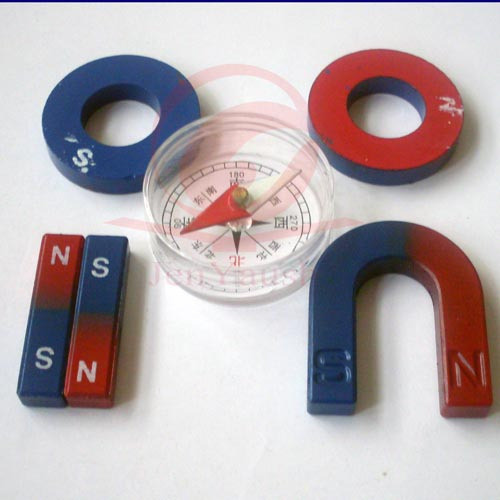 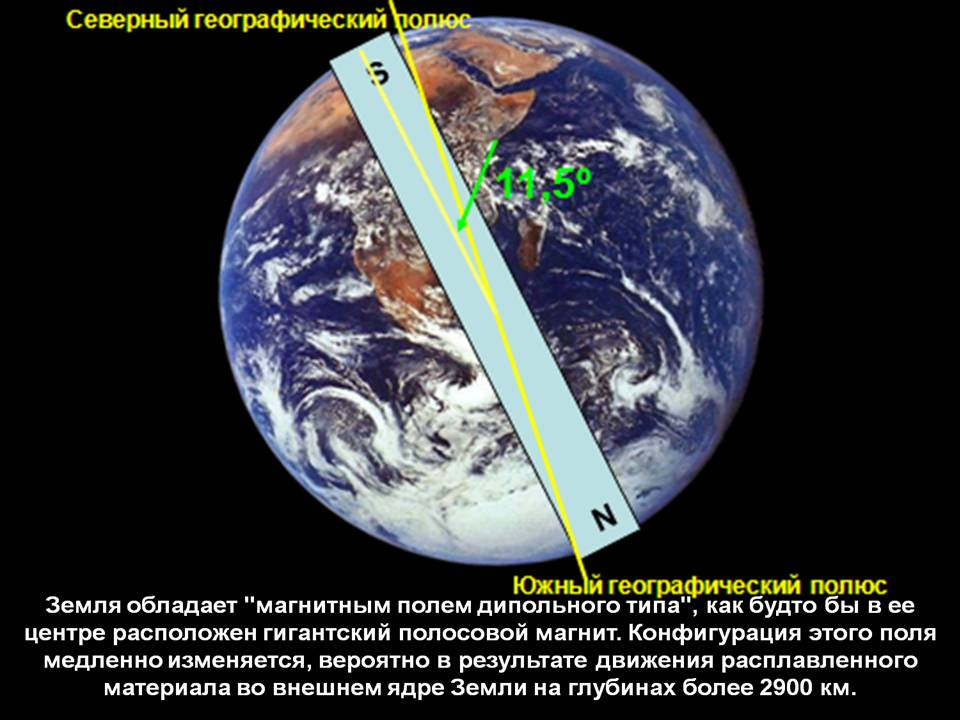 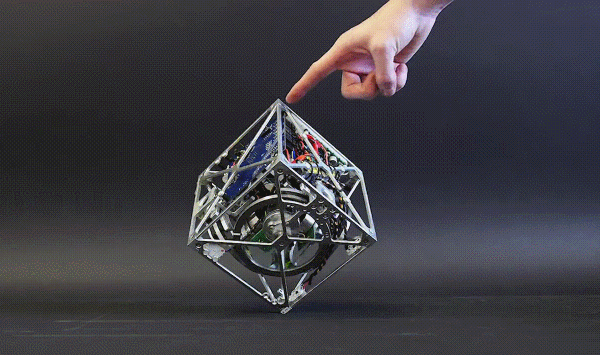 Gyroscope normally maintains its original orientation to a fixed point in outer space
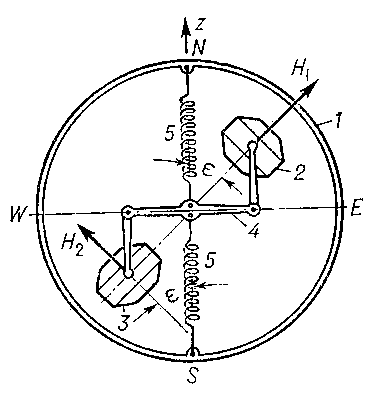 The crucial additional ingredient needed to turn a gyroscope into a gyrocompass
It will not orient itself correctly to true north if it is moved very fast in an east to west direction, thus negating the Earth's rotation.
Aircraft commonly uses heading indicators or directional gyros
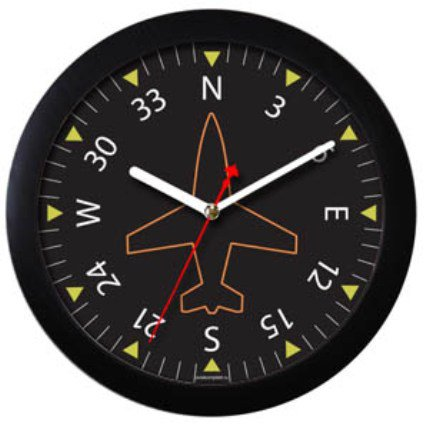 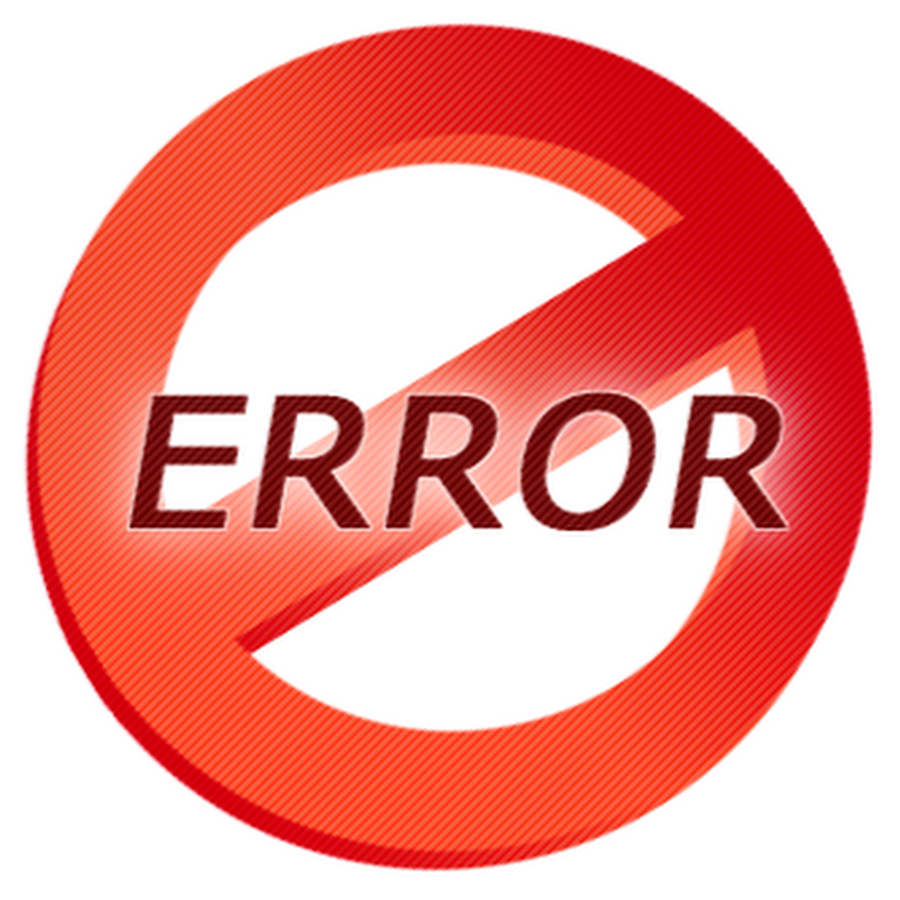 A gyrocompass is subject to certain errors
Gyrocompasses are used on slow vehicles
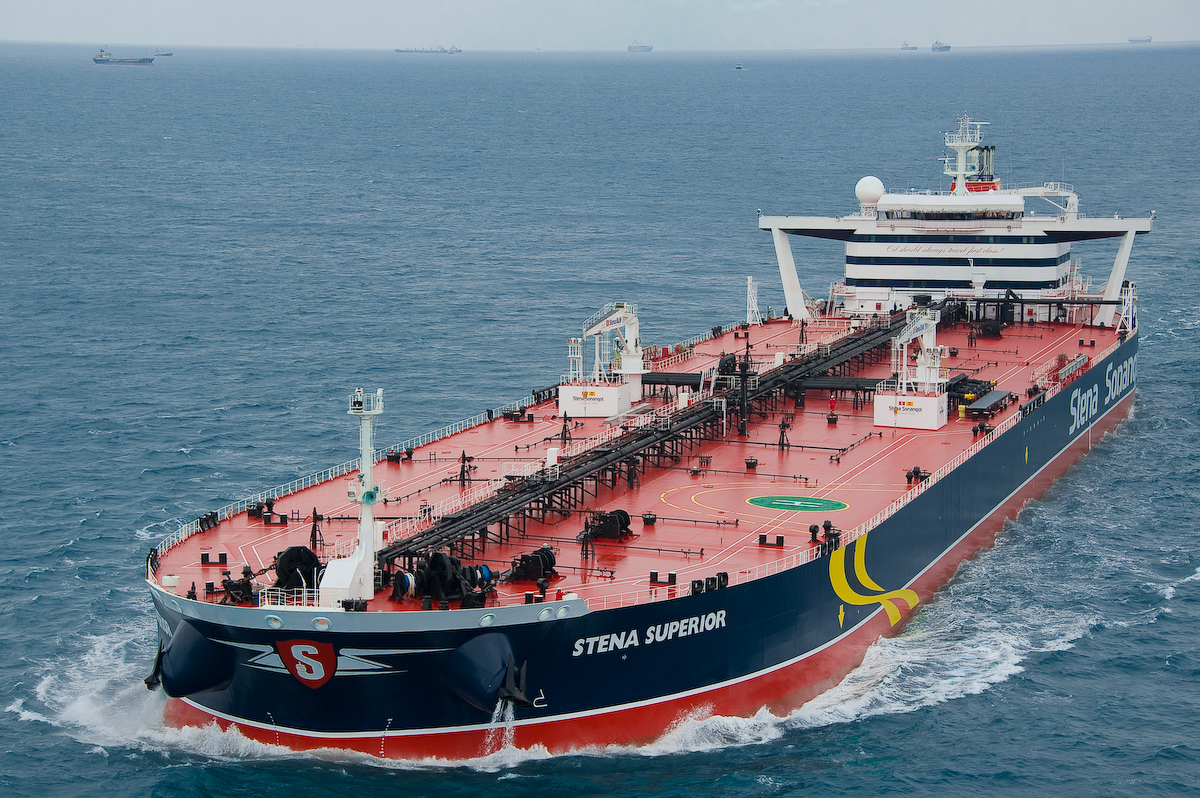 Сonclusions
It became much easier to navigate since the invention of gyrocompasses.
References
http://www.sudno1.ru/giro.shtml
http://www.krugosvet.ru/enc/nauka_i_tehnika/tehnologiya_i_promyshlennost/GIROKOMPAS.html
https://ru.wikipedia.org/wiki/%D0%93%D0%B8%D1%80%D0%BE%D0%BA%D0%BE%D0%BC%D0%BF%D0%B0%D1%81
Thank you for your attention. Any questions are welcome.